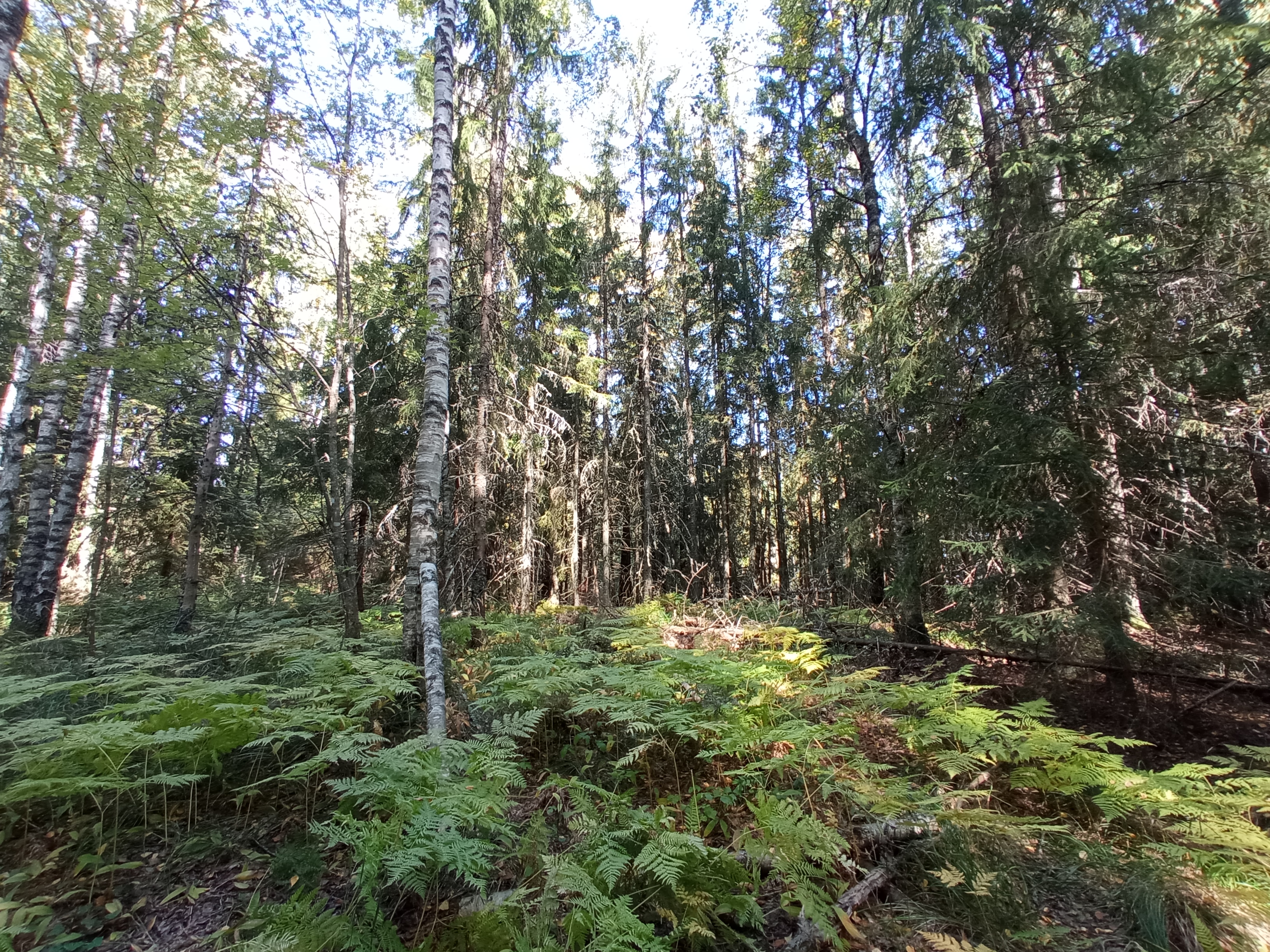 Group 5: Torronsuo: experiences from the day 
TORRONSUO NATIONAL PARK
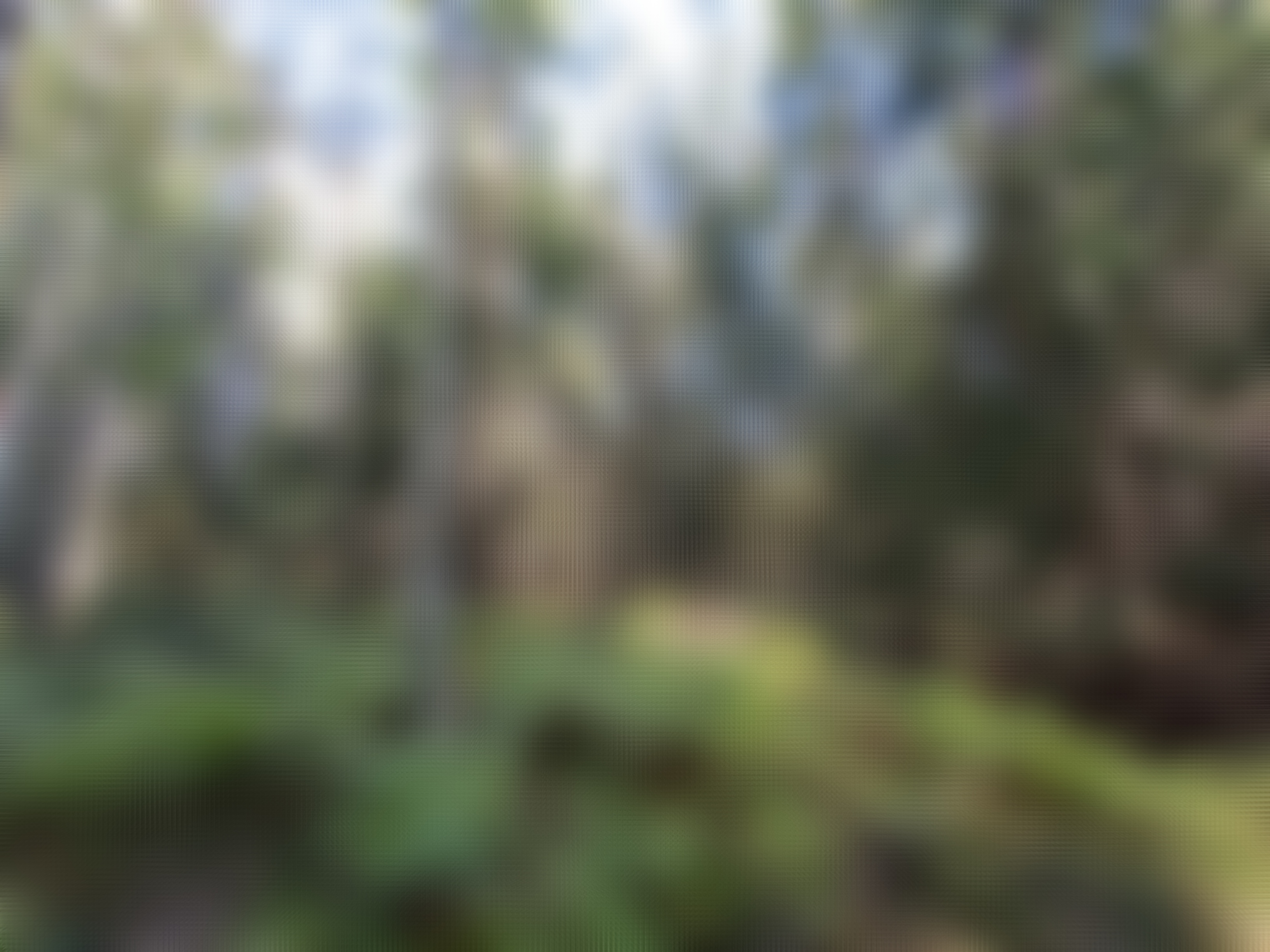 INDEX
How to get to Torronsuo?
What is Torronsuo?
History and creation of Torronsuo
The routes of Torronsuo
The flora in Torronsuo
Final experience (Reception and snack)
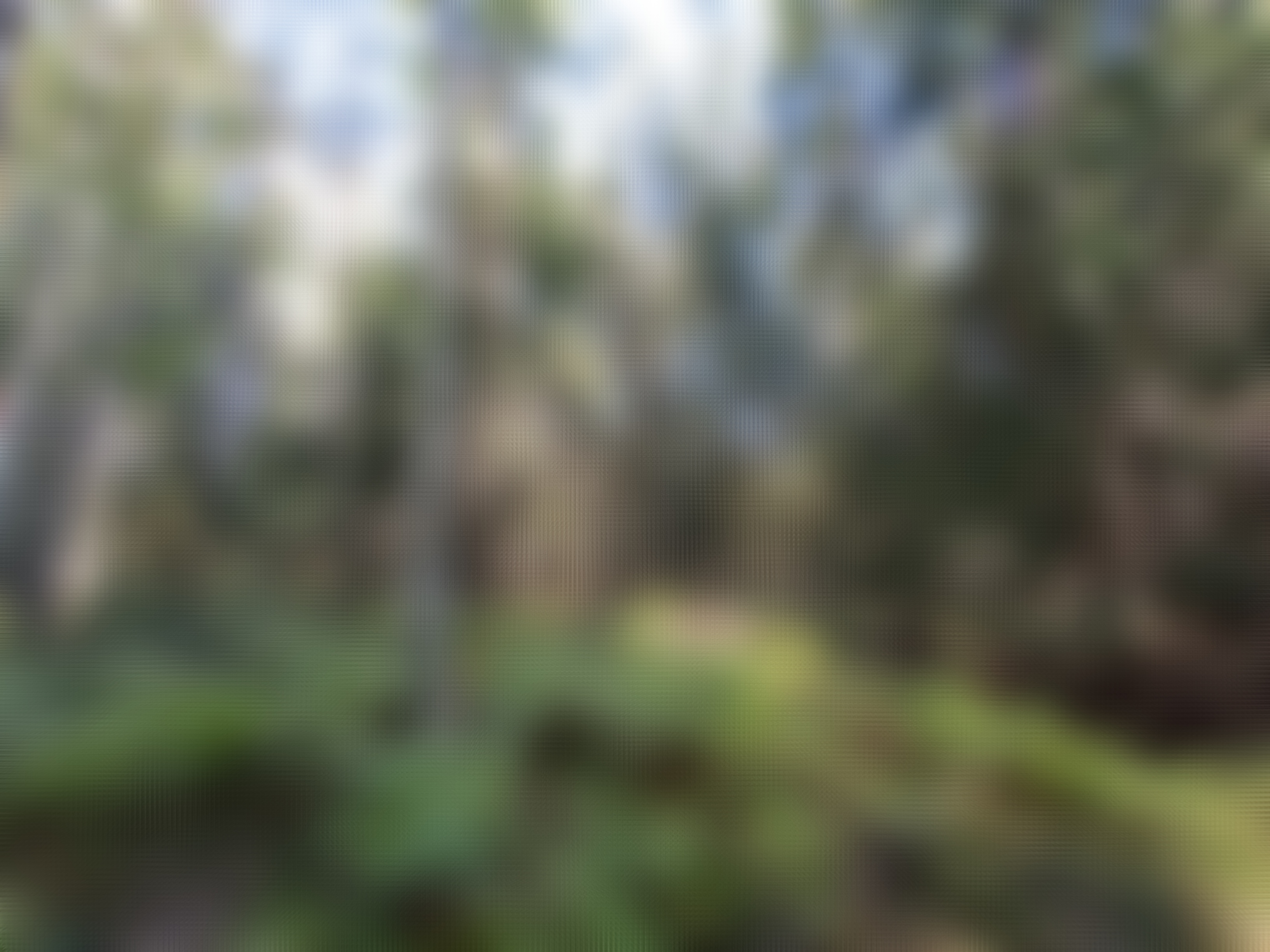 How to get to Torronsuo
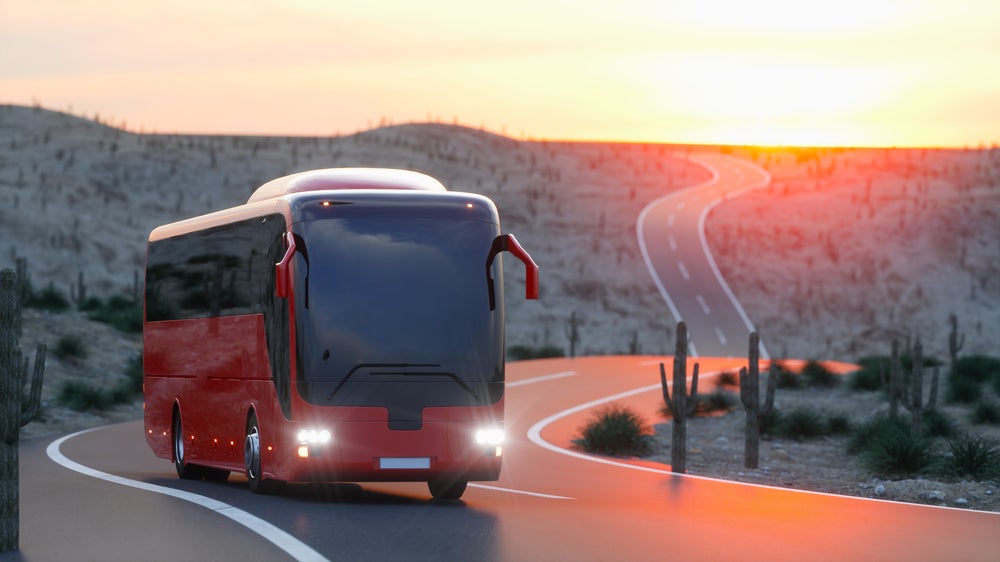 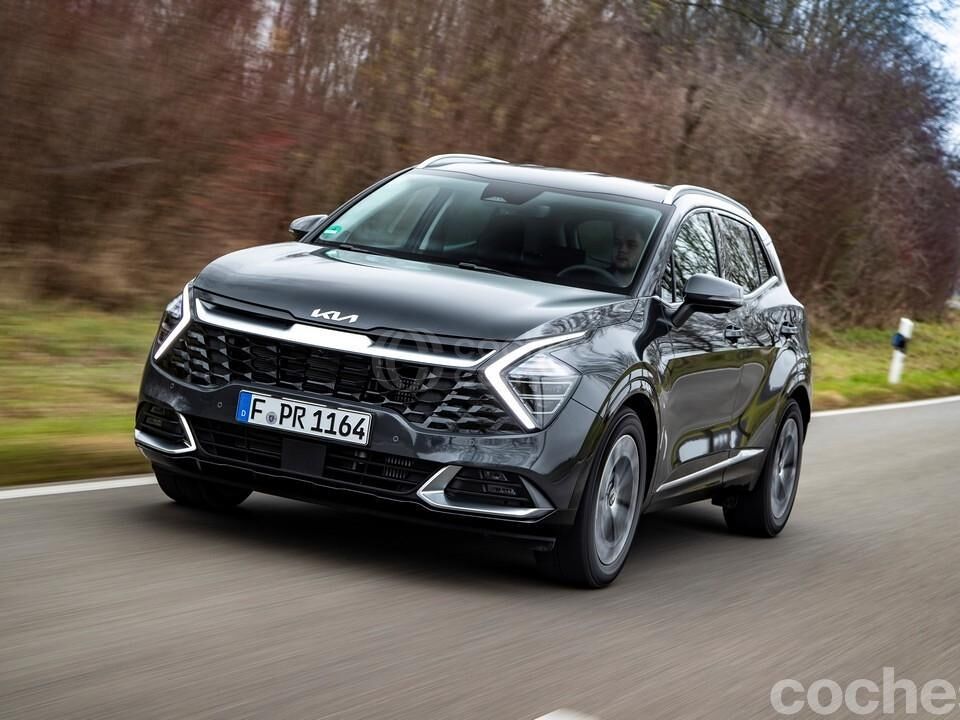 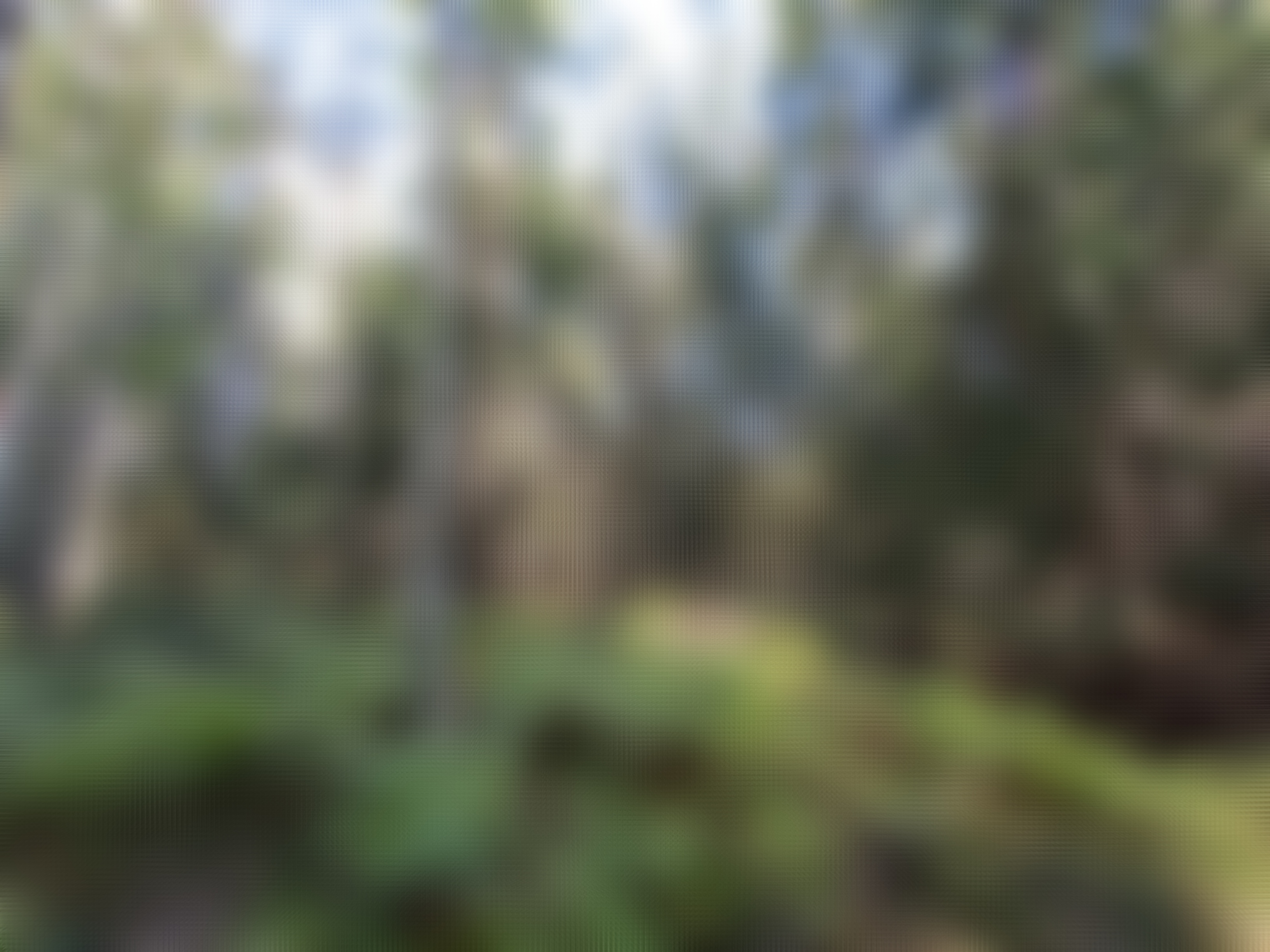 What is Torronsuo?
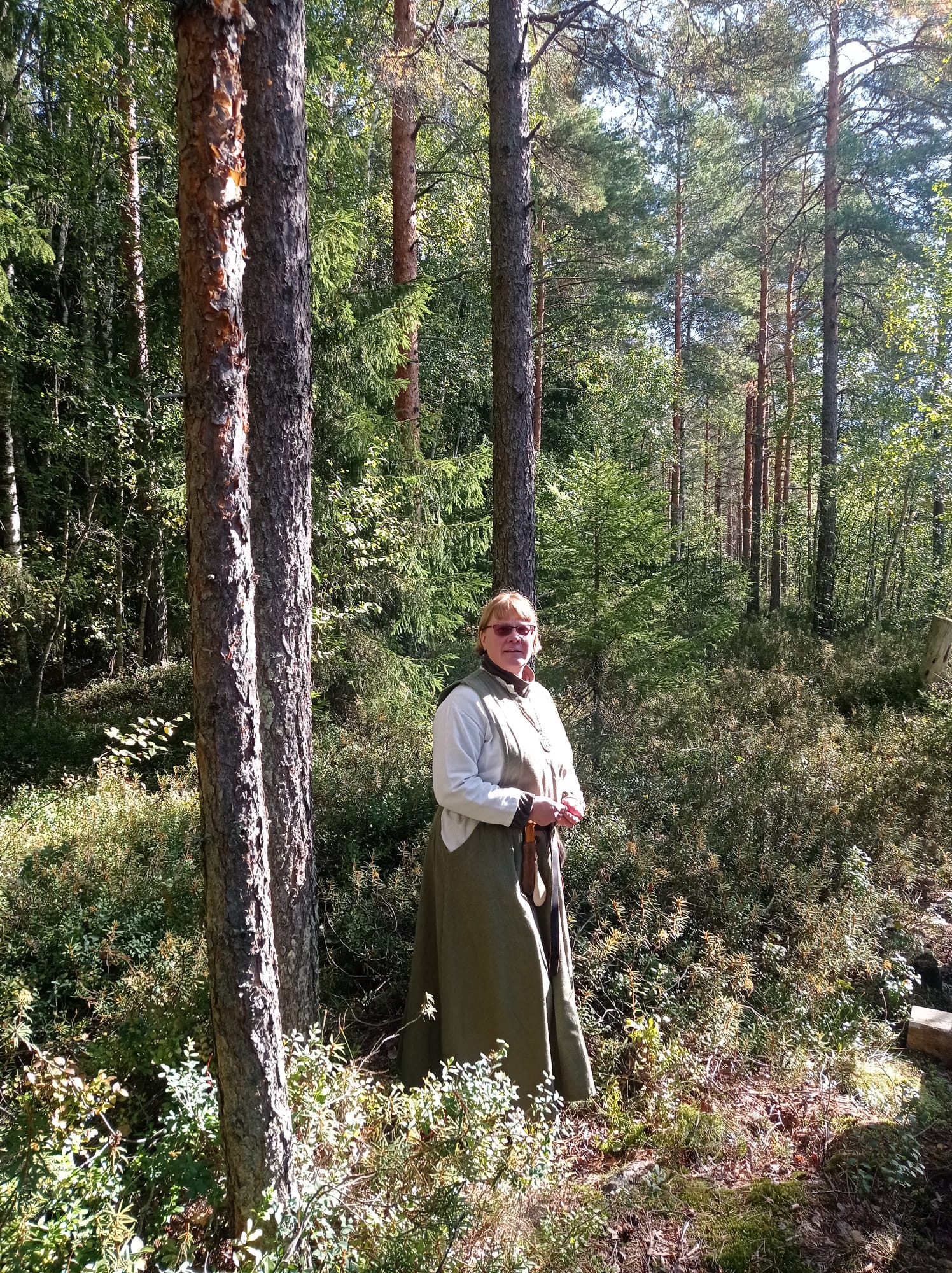 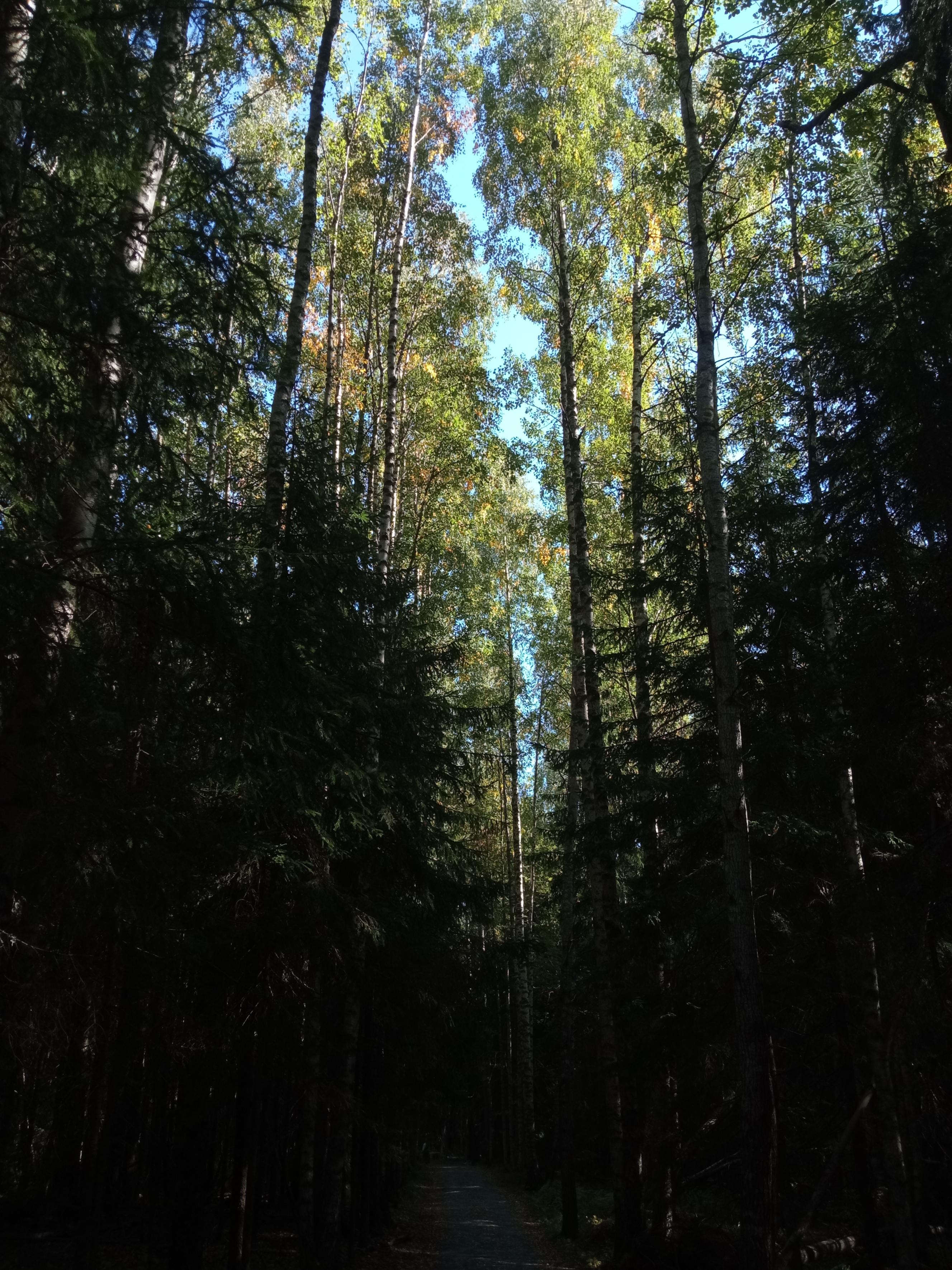 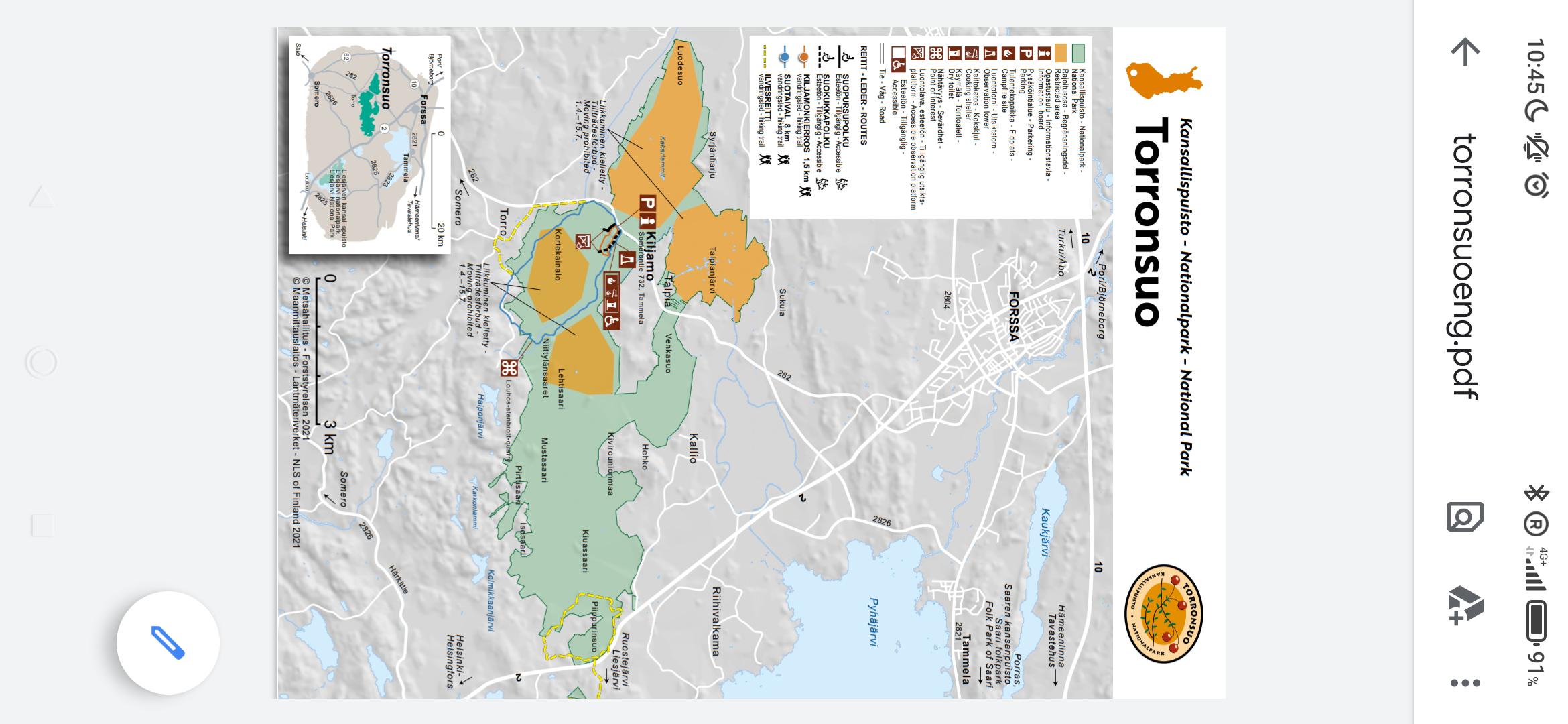 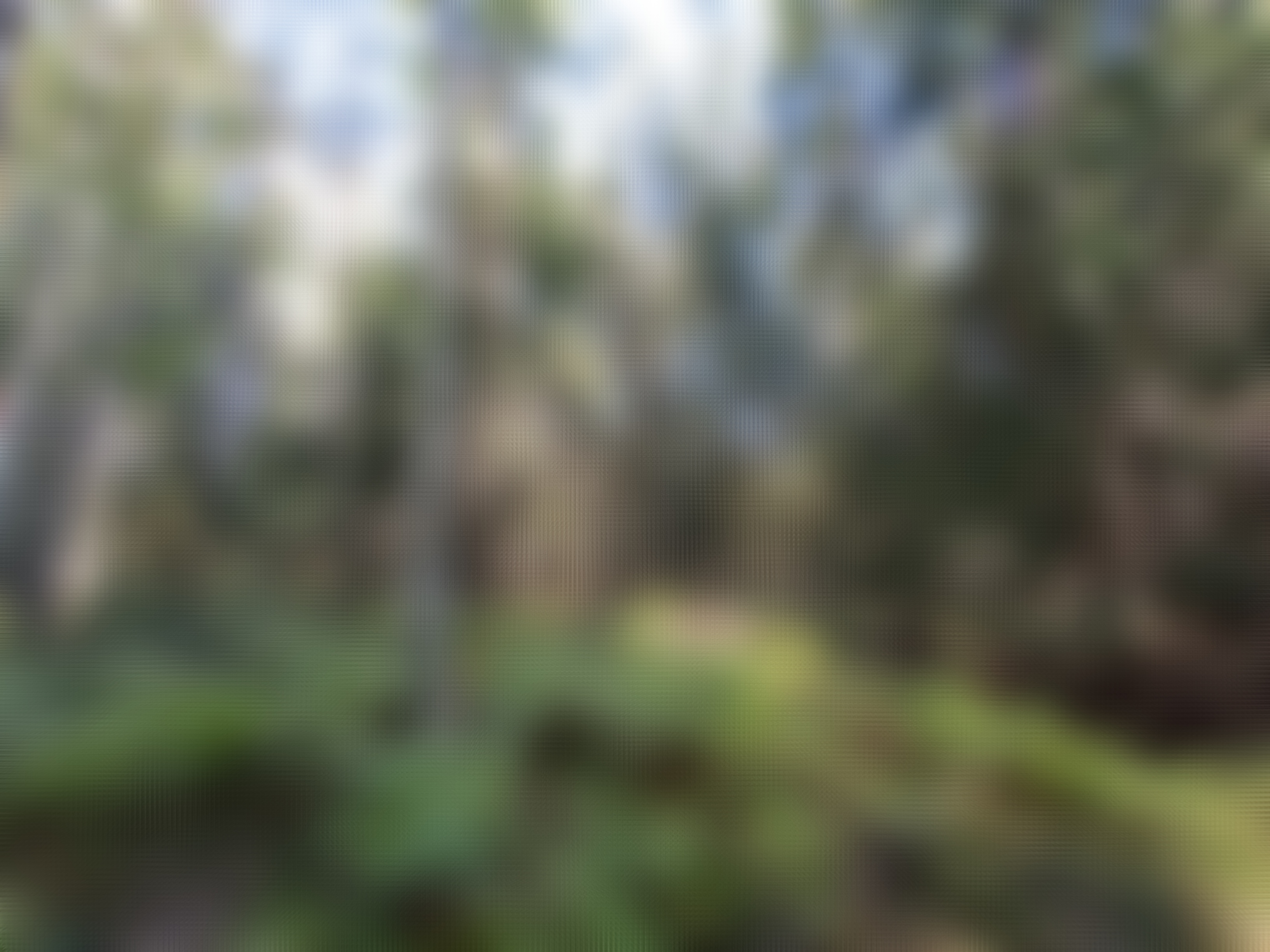 History and creation of Torronsuo
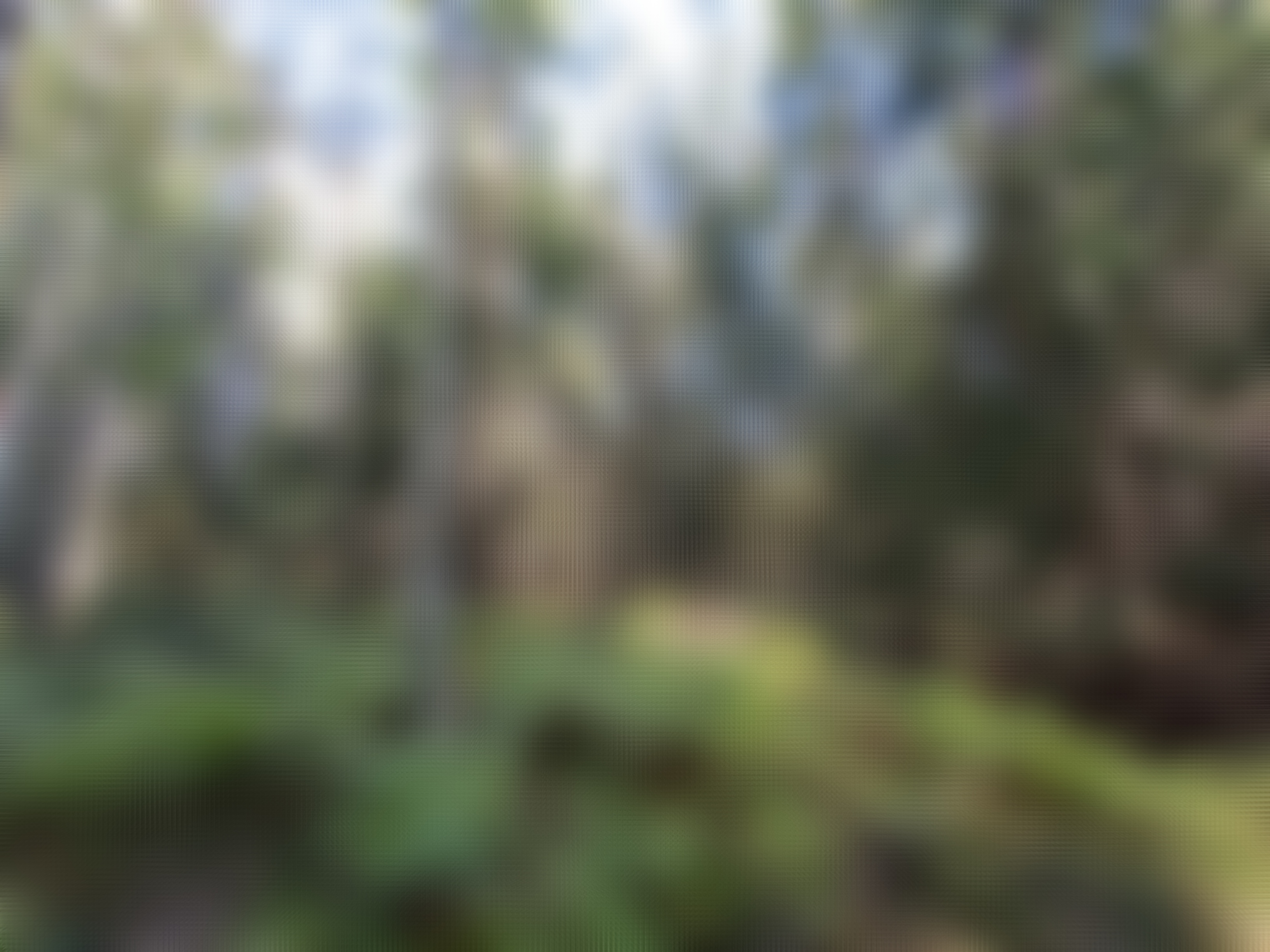 The routes to Torronsuo
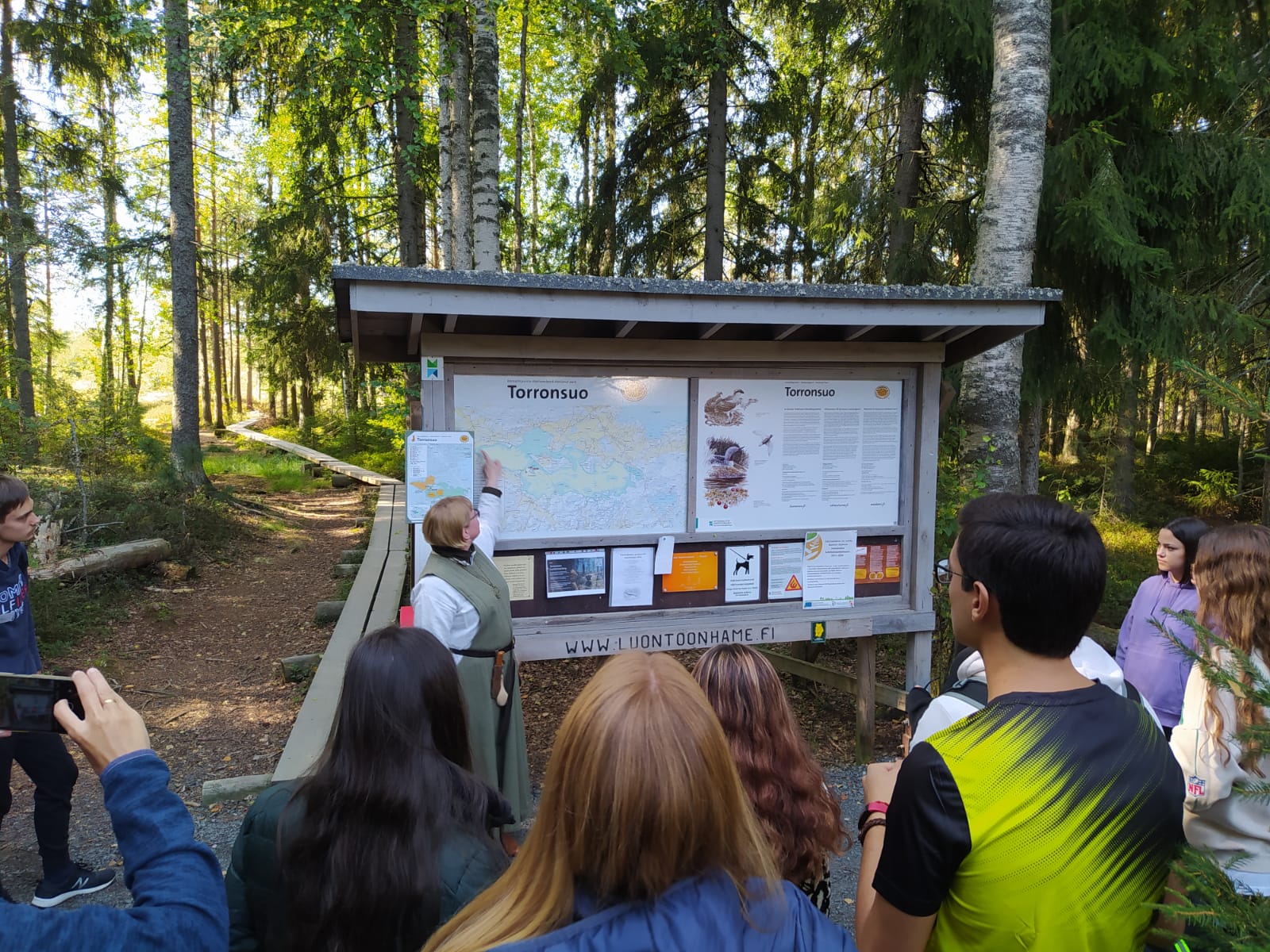 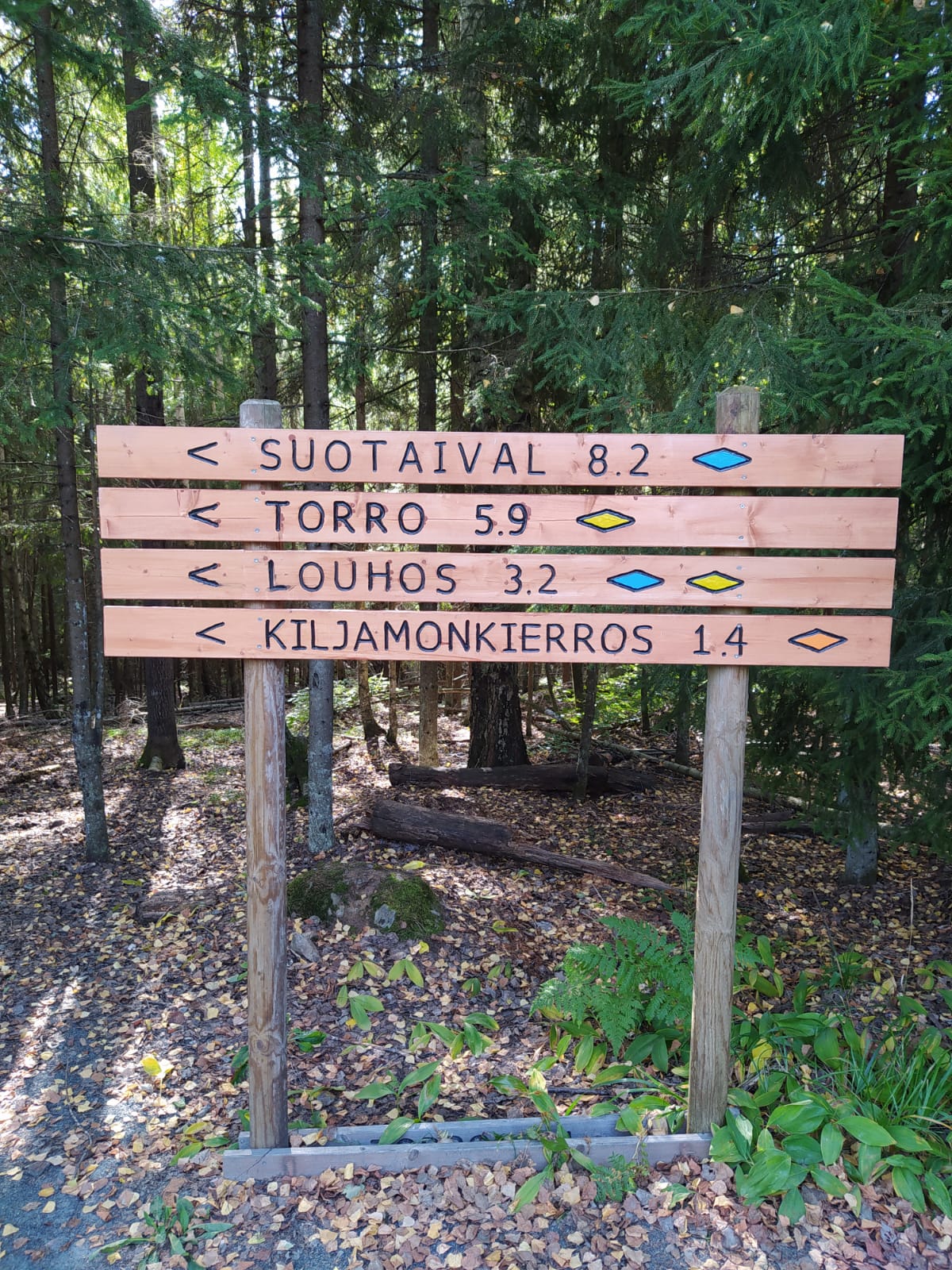 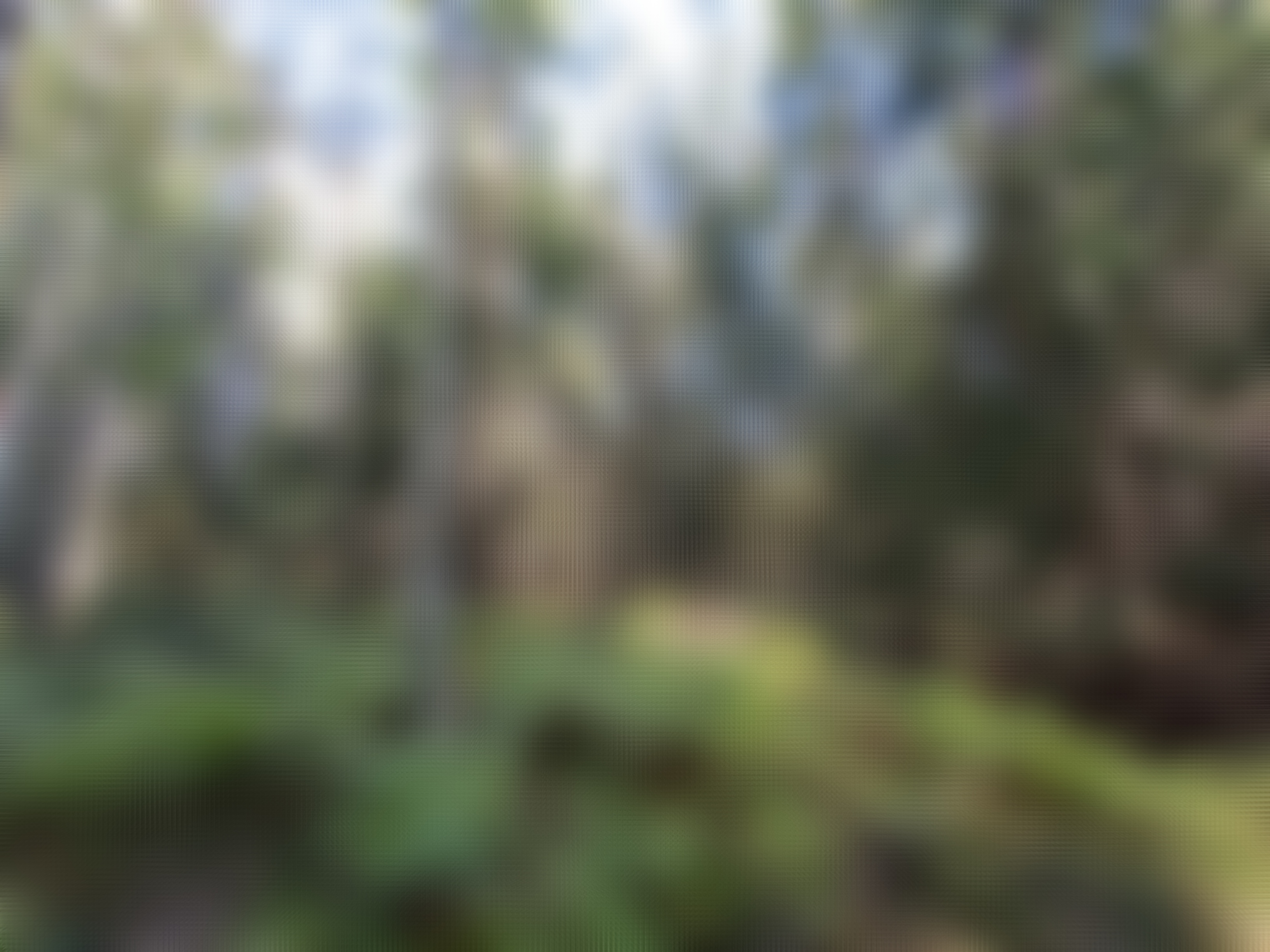 The flora in Torronsuo
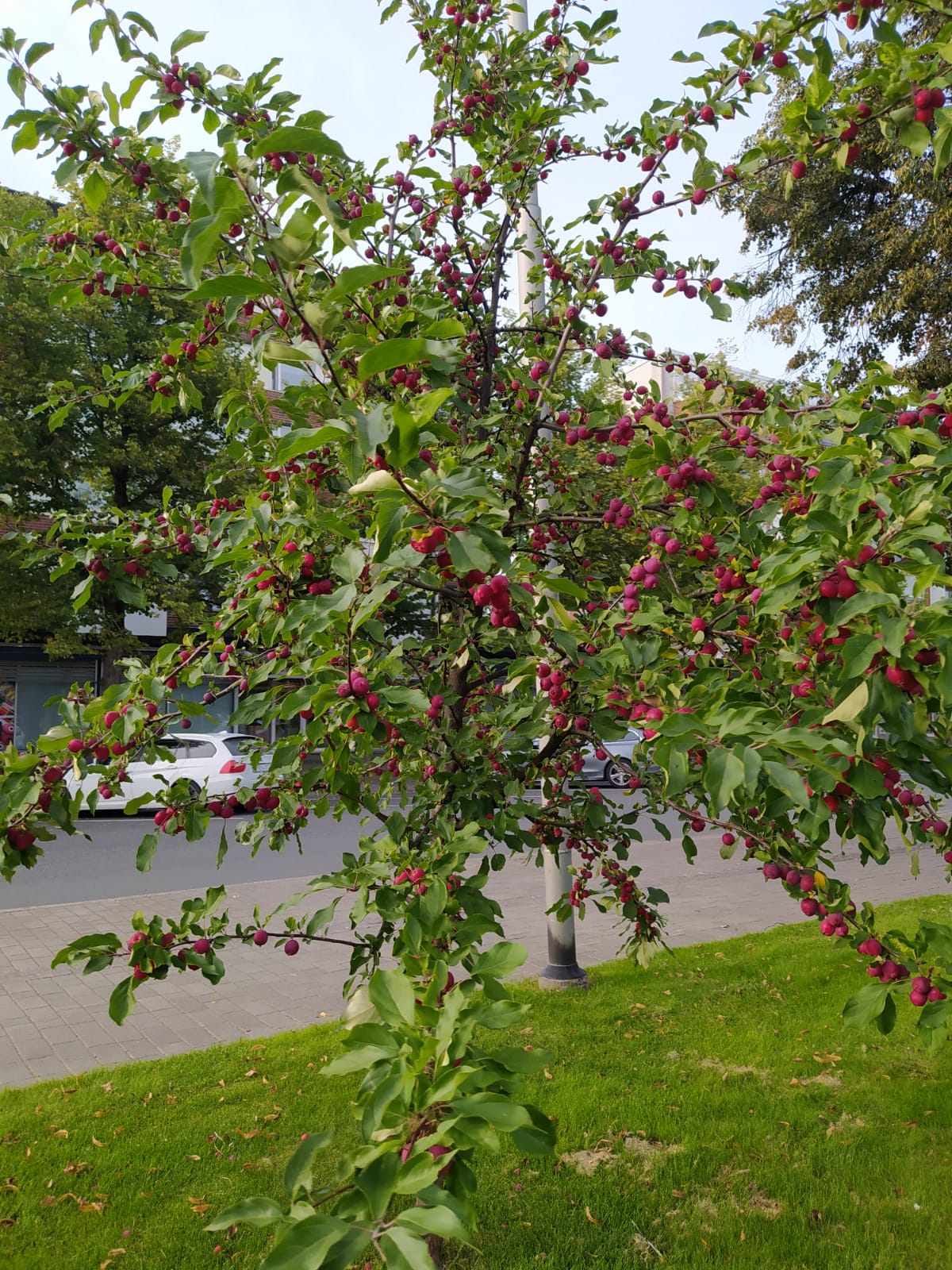 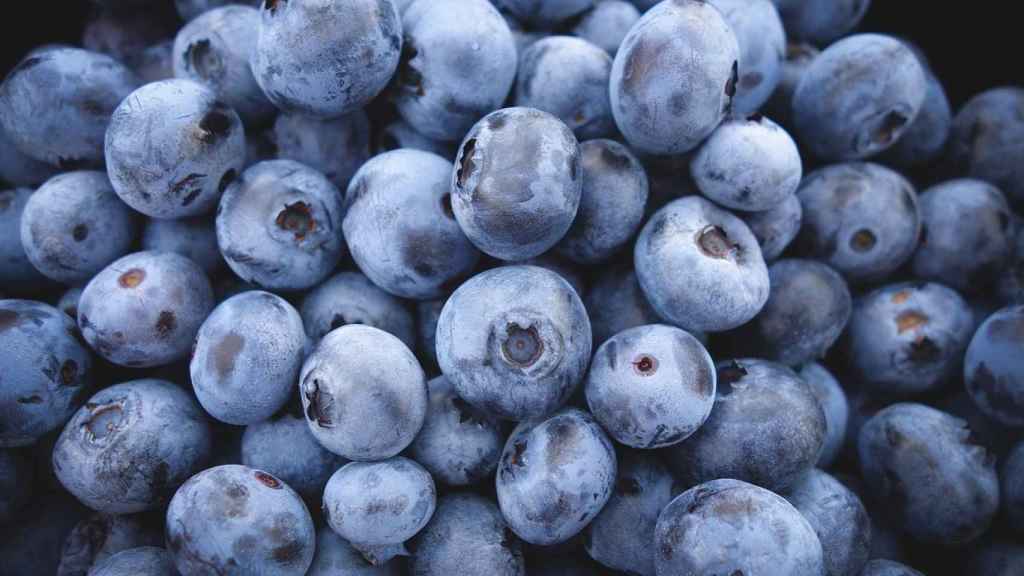 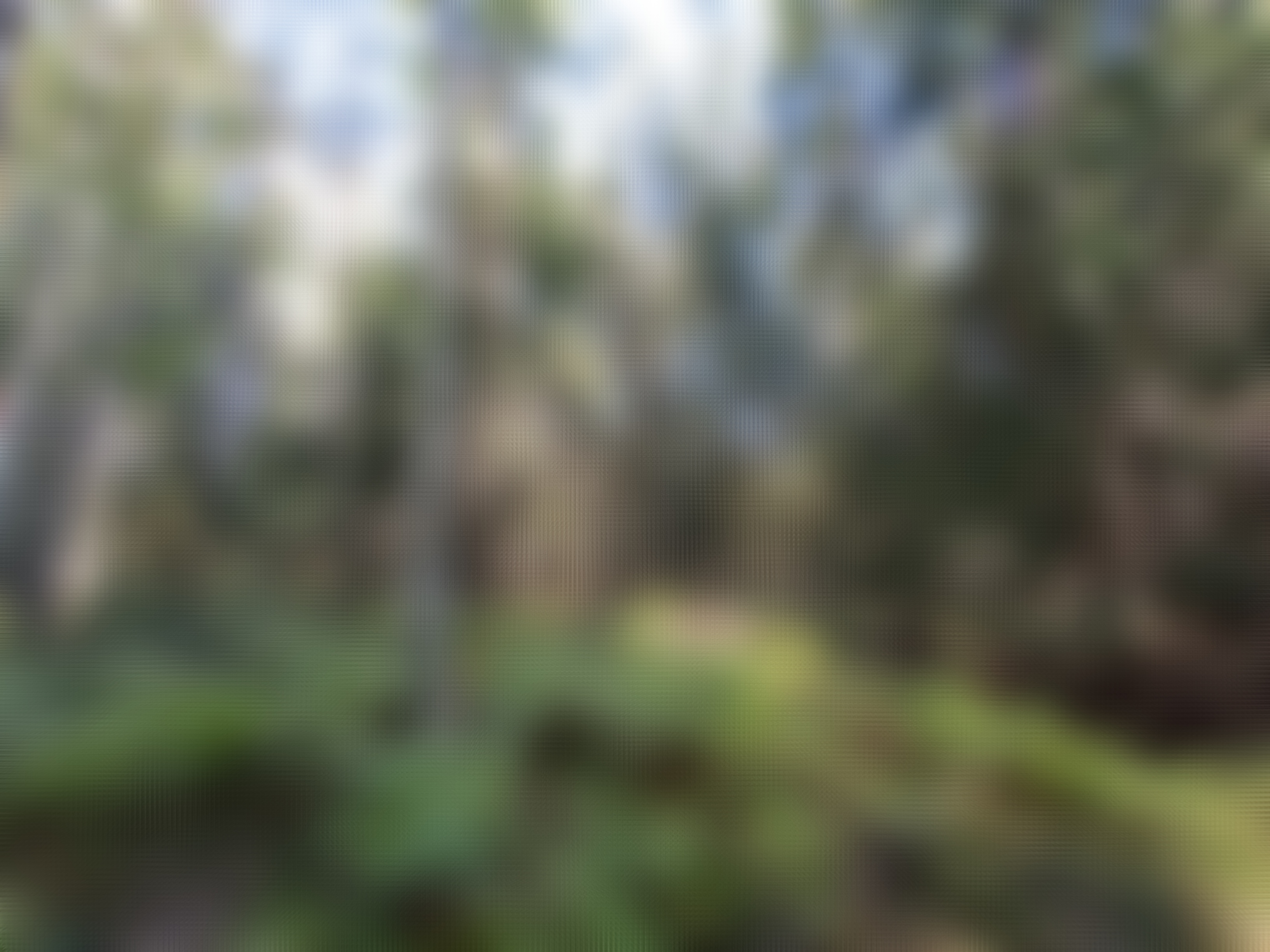 Final experience (welcoming and snack)
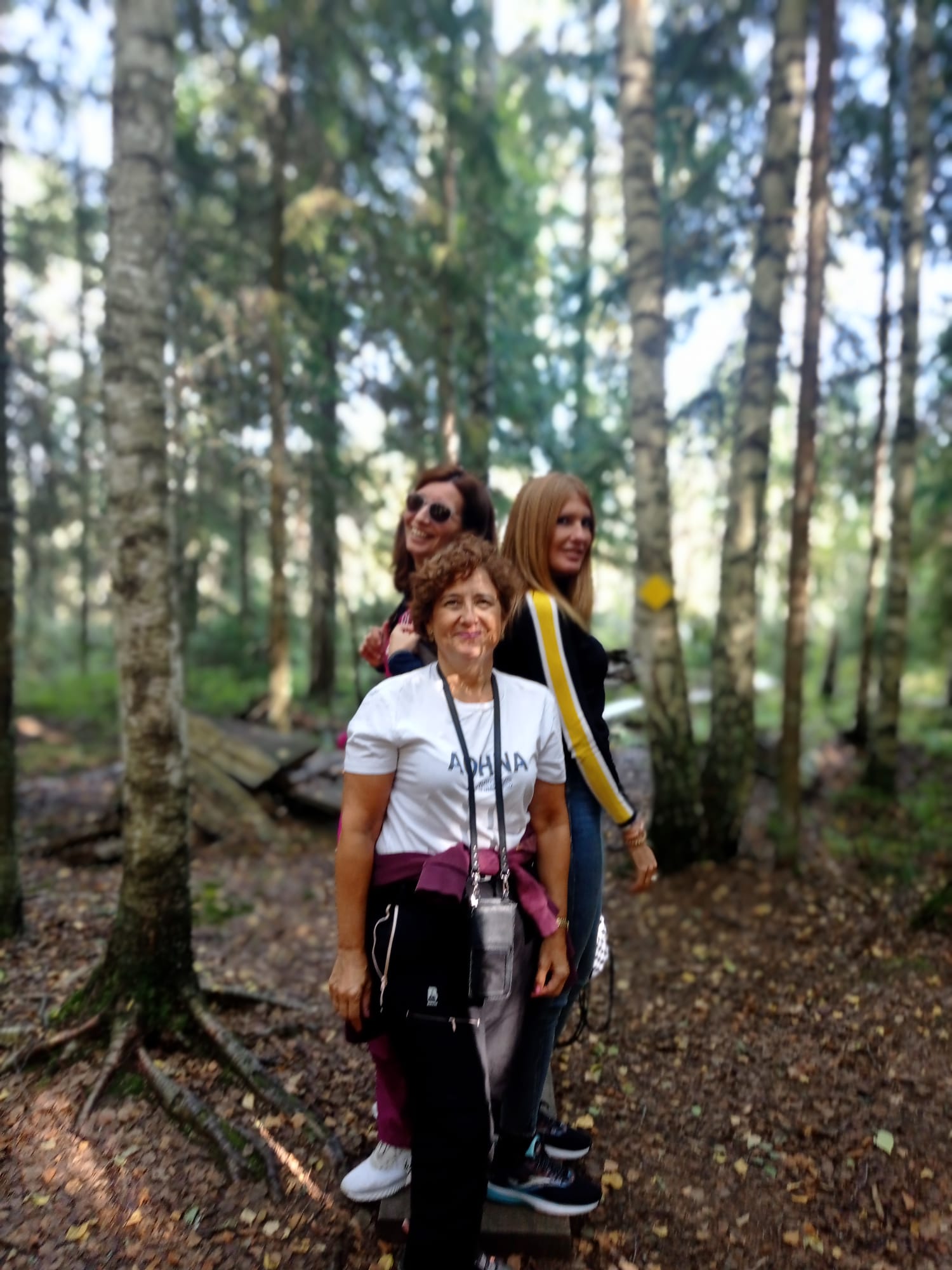 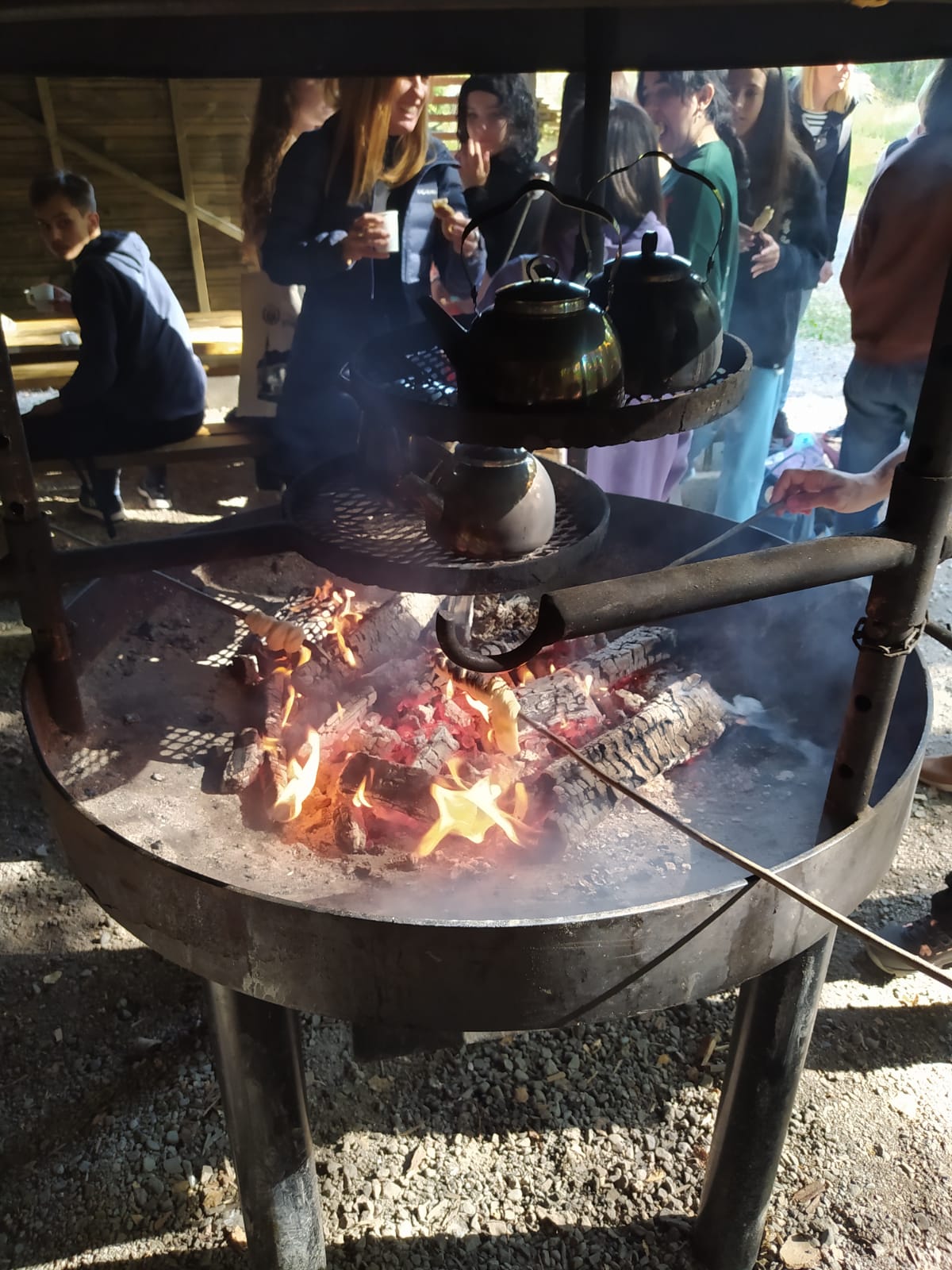